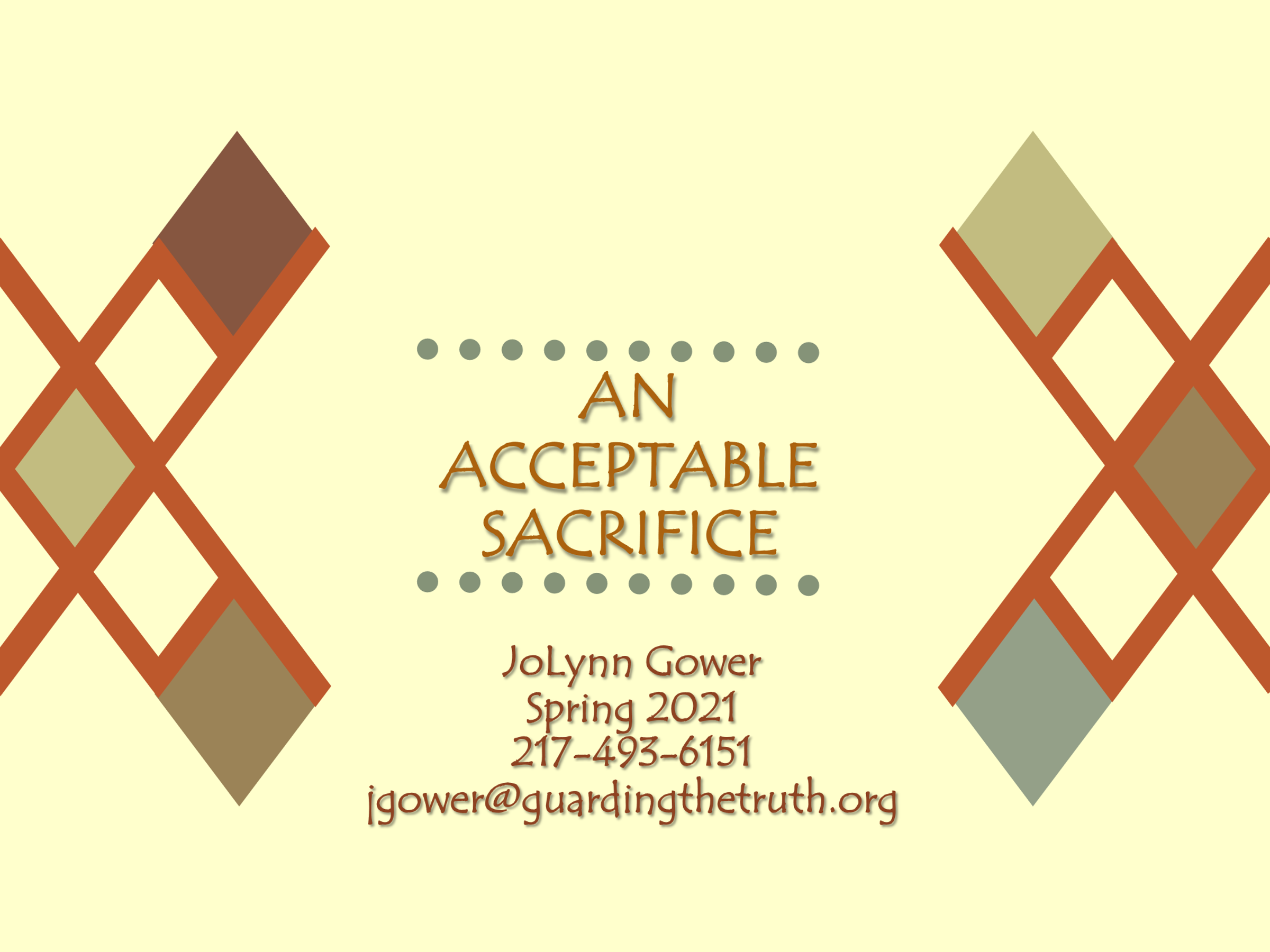 VERSE FOR THE JOURNEY
1 John 2:3-6  By this we know that we have come to know Him, if we keep His commandments. The one who says, "I have come to know Him," and does not keep His commandments, is a liar, and the truth is not in him;  but whoever keeps His word, in him the love of God has truly been perfected. By this we know that we are in Him:  the one who says he abides in Him ought himself to walk in the same manner as He walked. 
Jeremiah 2:8 , 13 "The priests did not say, 'Where is the Lord?’ Those who handle the law did not know Me; the rulers also transgressed against Me; the prophets prophesied by Baal and walked after things that did not profit…My people have committed two evils: They have forsaken Me, the fountain of living waters, to hew for them-selves cisterns, broken cisterns that can hold no water.
PLAYING THE HARLOT
Jeremiah 3:6-10  Then the LORD said to me in the days of Josiah the king, "Have you seen what faithless Israel did? She went up on every high hill and under every green tree, and she was a harlot there. I thought, 'After she has done all these things she will return to Me'; but she did not return, and her treacherous sister Judah saw it. And I saw that for all the adulteries of faithless Israel, I had sent her away and given her a writ of divorce, yet her treacherous sister Judah did not fear; but she went and was a harlot also.  Because of the lightness of her harlotry, she polluted the land and committed adultery with stones and trees.  Yet in spite of all this her treacherous sister Judah did not return to Me with all her heart, but rather in deception," declares the LORD.
AT THE UN …
IGNORING GOD
Jeremiah 4:22  "For My people are foolish, they know Me not; they are stupid children and have no understanding. They are shrewd to do evil, but to do good they do not know." 
Jeremiah 5:7  "Why should I pardon you? Your sons have forsaken Me and sworn by those who are not gods. When I had fed them to the full, they committed adultery And trooped to the harlot's house.” 
God asks for:
     …confession of wrongdoing
     …repentance and desire to leave sin behind
What parallels do we see in our nation…our church??
Jeremiah 7:4 "Do not trust in deceptive words, saying, 'This is the temple of the LORD, the temple of the LORD, the temple of the LORD.’”
WHAT CONSTITUTES DISOBEDIENCE?
James 1:2-4  Consider it all joy, my brethren, when you encounter various trials, knowing that the testing of your faith produces endurance.  And let endurance have its perfect result, so that you may be perfect and complete, lacking in nothing. 
Adversity isn’t really joyful!
Romans 5:1-5  Therefore, having been justified by faith, we have peace with God through our Lord Jesus Christ,  through whom also we have obtained our introduction by faith into this grace in which we stand; and we exult in hope of the glory of God.  And not only this, but we also exult in our tribulations, knowing that tribulation brings about perseverance;  and perseverance, proven character; and proven character, hope; and hope does not disappoint, because the love of God has been poured out within our hearts through the Holy Spirit who was given to us.
OBEDIENCE REQUIRED
Matthew 21:28-32  "But what do you think? A man had two sons, and he came to the first and said, 'Son, go work today in the vineyard.' "And he answered, 'I will not'; but afterward he regretted it and went. The man came to the second and said the same thing; and he answered, 'I will, sir'; but he did not go. Which of the two did the will of his father?" They said, "The first." Jesus said to them, "Truly I say to you that the tax collectors and prostitutes will get into the kingdom of God before you. For John came to you in the way of righteousness and you did not believe him; but the tax collectors and prostitutes did believe him; and you, seeing this, did not even feel remorse afterward so as to believe him. 
God’s will is revealed to obedient disciples
DEFINING SIN
James 4:13-17   Come now, you who say, "Today or tomorrow we will go to such and such a city, and spend a year there and engage in business and make a profit."  Yet you do not know what your life will be like tomorrow. You are just a vapor that appears for a little while and then vanishes away.  Instead, you ought to say, "If the Lord wills, we will live and also do this or that."  But as it is, you boast in your arrogance; all such boasting is evil.  Therefore, to one who knows the right thing to do and does not do it, to him it is sin. 
1 John 3:9-10  No one who is born of God practices sin, because His seed abides in him; and he cannot sin, because he is born of God.  By this the children of God and the children of the devil are obvious: anyone who does not practice righteousness is not of God, nor the one who does not love his brother.
RUN THE RACE
1 Corinthians 9:24-27  Do you not know that those who run in a race all run, but only one receives the prize? Run in such a way that you may win.  Everyone who competes in the games exercises self-control in all things. They then do it to receive a perishable wreath, but we an imperishable. Therefore I run in such a way, as not without aim; I box in such a way, as not beating the air; but I discipline my body and make it my slave, so that, after I have preached to others, I myself will not be disqualified. 
Disqualified: adokimos: not standing the test, unapproved, not useful
“disqualification” results in not becoming everything that God desires for us to do
WHAT YOU APPROVE
Philippians 1:6-11  For I am confident of this very thing, that He who began a good work in you will perfect it until the day of Christ Jesus.  For it is only right for me to feel this way about you all, because I have you in my heart, since both in my imprisonment and in the defense and confirmation of the gospel, you all are partakers of grace with me.  For God is my witness, how I long for you all with the affection of Christ Jesus. And this I pray, that your love may abound still more and more in real knowledge and all discernment, so that you may approve the things that are excellent, in order to be sincere and blameless until the day of Christ;  having been filled with the fruit of righteousness which comes through Jesus Christ, to the glory and praise of God. 
Approve: dokimazo: prove;  acknowledge at correct;
    as a result, be refined
ABOUT CONSCIENCE
Hebrews 13:18-19  Pray for us, for we are sure that we have a good conscience, desiring to conduct ourselves honorably in all things.  And I urge you all the more to do this, so that I may be restored to you the sooner. 
Conscience: suneidesis: moral co-perception
     Interaction  between the flesh and the (spirit-controlled)
     mind
Moral consciousness changes during the life of a believer as the Spirit matures our thought process
Romans 12:2  And do not be conformed to this world, but be transformed by the renewing of your mind, so that you may prove what the will of God is, that which is good and acceptable and perfect. 
Prove: dokimos: to show as assayed, refined
WHERE TROUBLE BEGINS
Romans 1:18-21  For the wrath of God is revealed from heaven against all ungodliness and unrighteousness of men who suppress the truth in unrighteousness, because that which is known about God is evident within them; for God made it evident to them. For since the creation of the world His invisible attributes, His eternal power and divine nature, have been clearly seen, being under-stood through what has been made, so that they are without excuse. For even though they knew God, they did not honor Him as God or give thanks, but they became futile in their speculations, and their foolish heart was darkened. 
Suppress: katecho: to hold back what you know/have
Romans 1:22  Professing to be wise, they became fools…
WHAT IS KNOWN
People live in the world that they didn’t create or make
Christians all over the world have spoken about what God desires from people
The 10 commandments outline God’s righteous standard
Part of the problem may be:
             Christians speak of actions without teaching
             associated doctrine
Consequently, too many people see “good” actions as the requirement for salvation
Instead of seeking and honoring God, they have created futile speculations
Futile: metaioo: foolish
Speculations: dialogismos: argument, motives